الوحدة الثانية
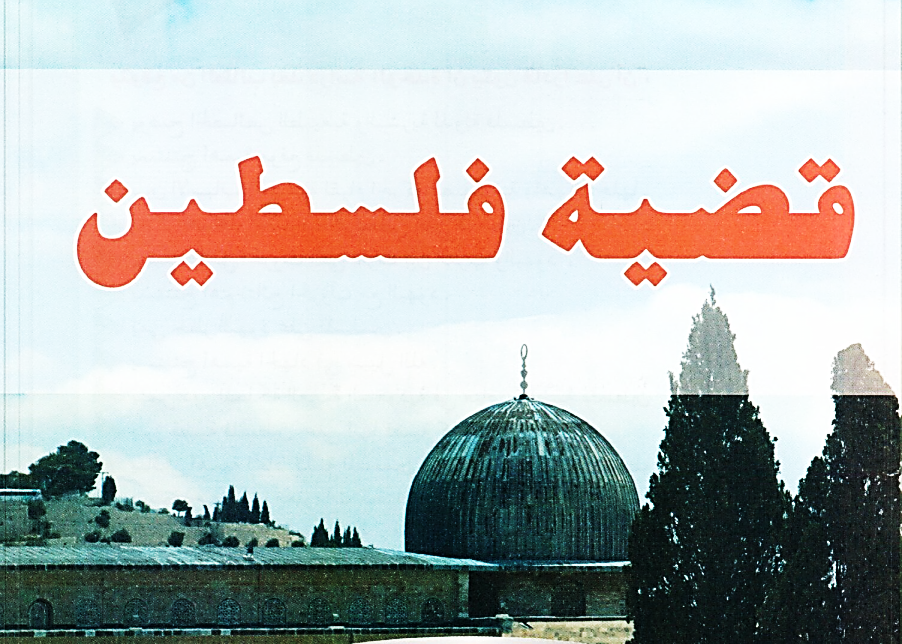 الموقع والحدود وأشكال السطح
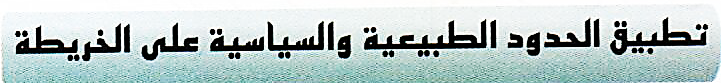 المطلوب
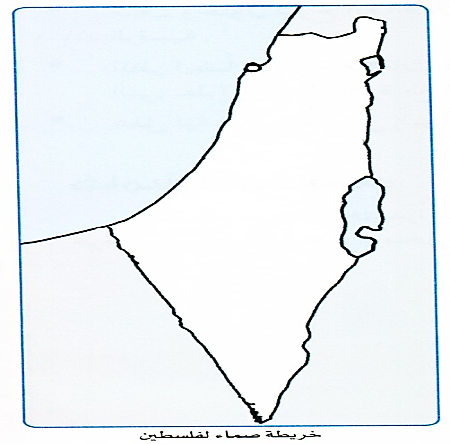 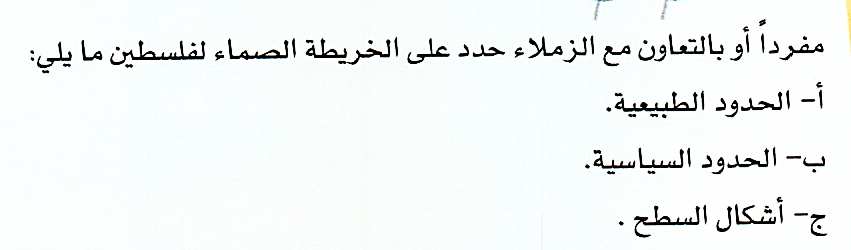 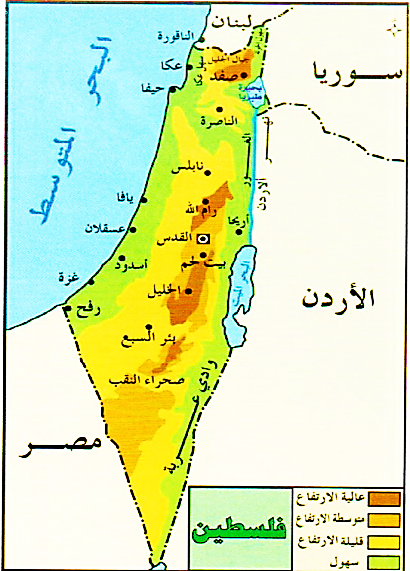 بناء خريطة مفهومية لأشكال السطح في فلسطين
المطلوب
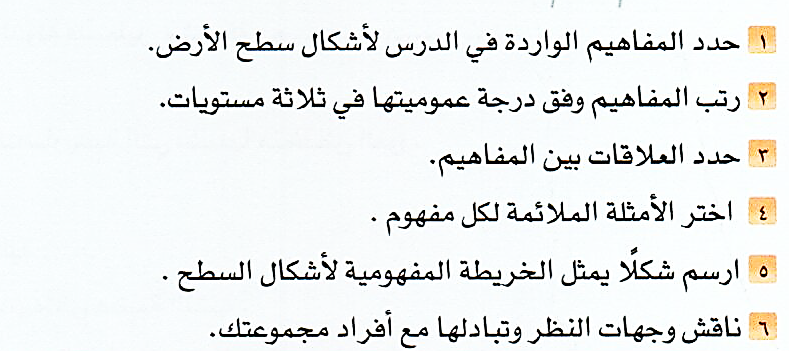 الإجابة
أشكال السطح
هضبة النقب
البحر الميت
نهر الأردن
المرتفعات الفلسطينية
منخفض الغور
السهول الساحلية
أسئلة التقويم
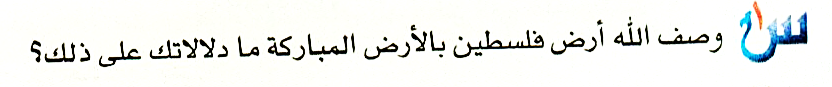 قول الله تعالي (سُبْحَانَ الَّذِي أَسْرَىٰ بِعَبْدِهِ لَيْلًا مِنَ الْمَسْجِدِ الْحَرَامِ إِلَى الْمَسْجِدِ الْأَقْصَى الَّذِي بَارَكْنَا حَوْلَهُ لِنُرِيَهُ مِنْ آيَاتِنَا ۚ إِنَّهُ هُوَ السَّمِيعُ الْبَصِيرُ)
الإجابة
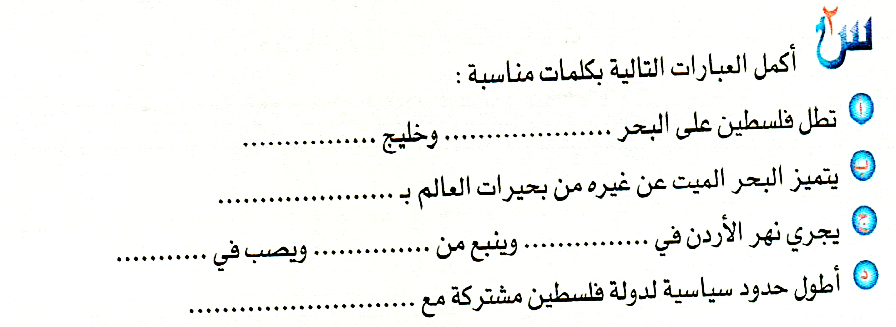 العقبة
المتوسط
شدة ملوحته
شمال شرقي فلسطين
البحر الميت
جبل الشيخ
مصر
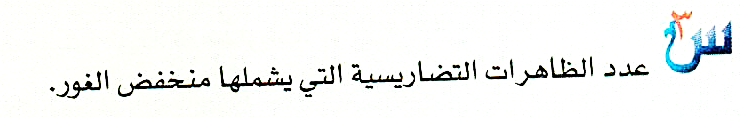 بحيرة طبريا , نهر الأردن , البحر الميت , وادي عربة , خليج العقبة
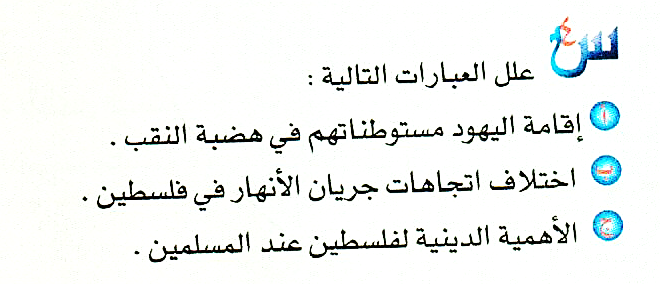 نظرا لأهمية موقعها 
 
 أولي القبلتين وثالث الحرمين ومسري رسول الله صلي الله عليه وسلم
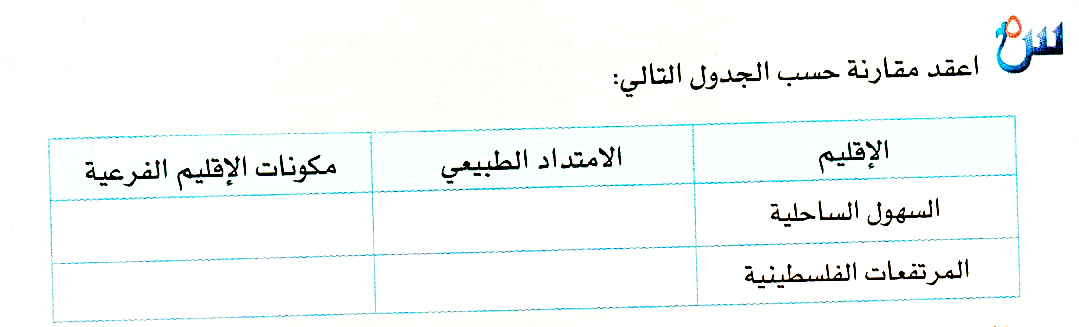 سهل عكاظ في الشمال
سهل غزة في الجنوب
من الشمال إلي الجنوب
جبال الخليل وجبال نابلس
من الشمال إلي الجنوب
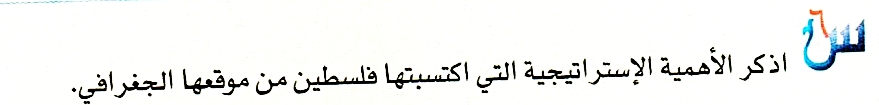 تقع في قلب الوطن العربي وتطل علي خليج العقبة
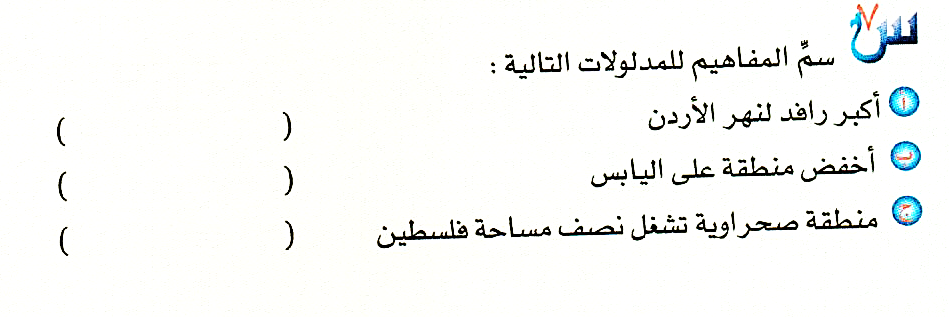 نهر الدان
غور الأردن
هضبة النقب
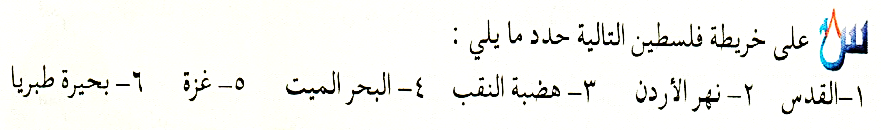 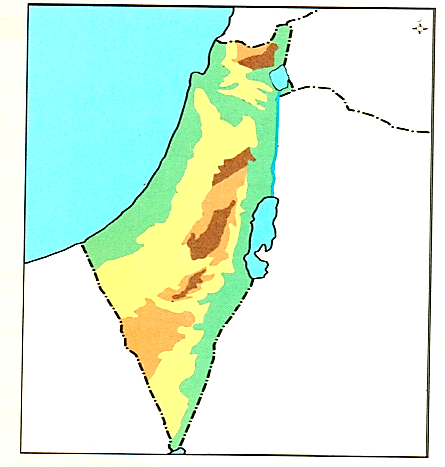 بحيرة طبريا
نهر الأردن
غزة
القدس
البحر الميت
هضبة النقب
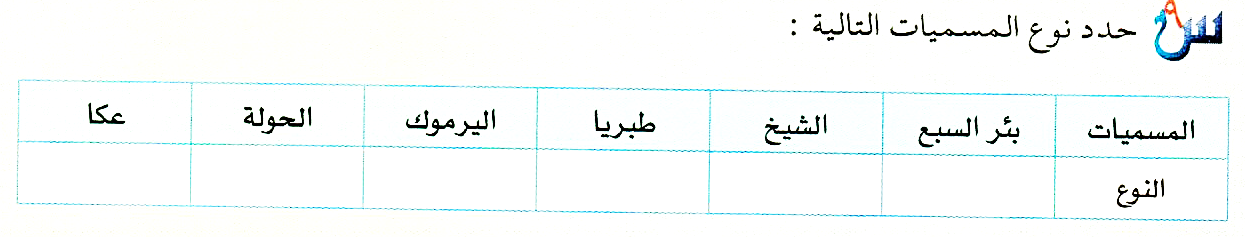 سهل
سهل
نهر
بحيرة
جبل
منخفض
المناخ والسكان
قراءة معلومات الخريطة
المطلوب
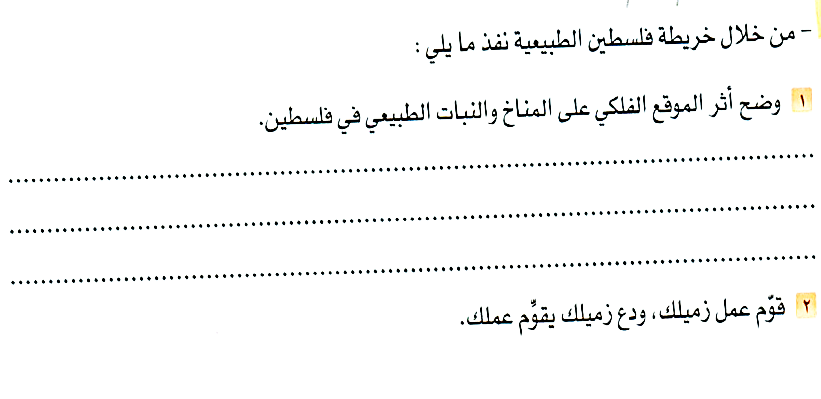 أدي وقوع فلسطين علي البحر المتوسط إلي سيادة مناخ البحر المتوسط وكذلك انتشاء النباتات الطبيعية إلي أن الغابات أزيل معظمها
قراءة معطيات الرسم البياني
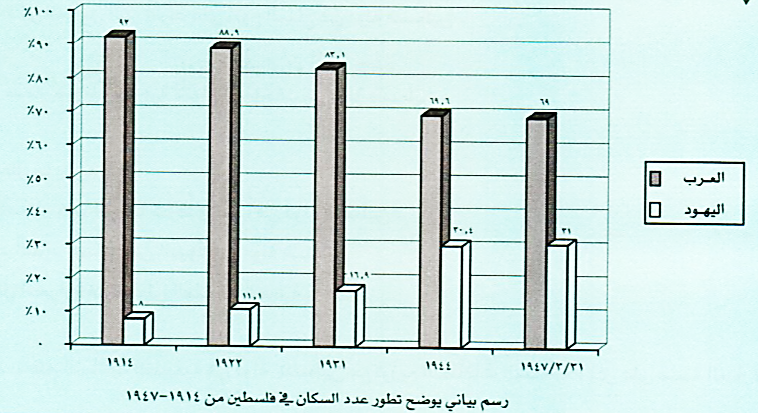 المطلوب
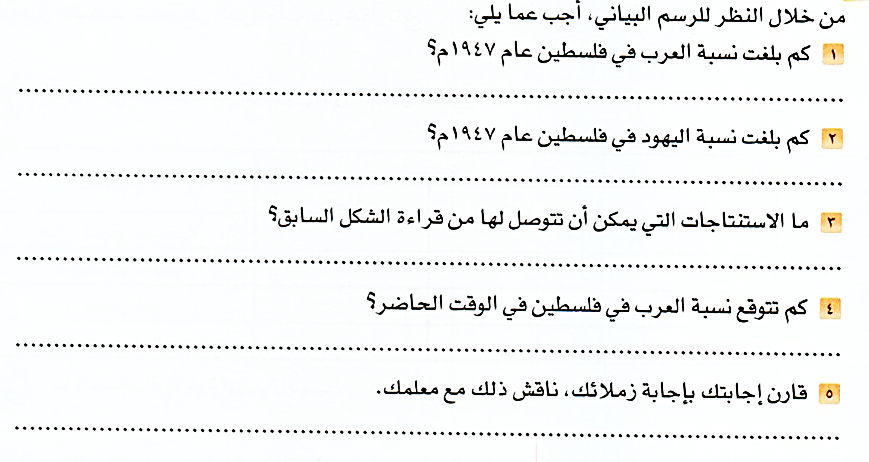 69%
31%
أكثر عام زادت فيه نسبة اليهود في فلسطين عام 1947 م
45%
أسئلة التقويم
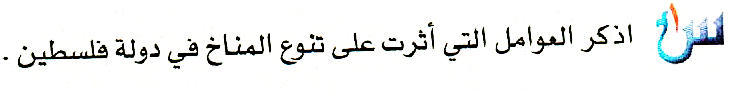 المرتفعات الجبلية 
البحر المتوسط
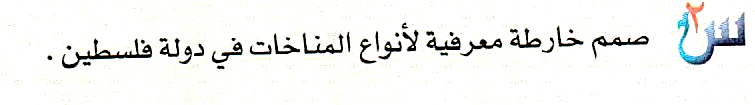 المناخات في دولة فلسطين
مناخ شبه صحراوي ( منطقة الغور )
مناخ صحراوي (هضبة النقب)
المرتفعات الجبلية
مناخ البحر المتوسط
السهول الساحلية
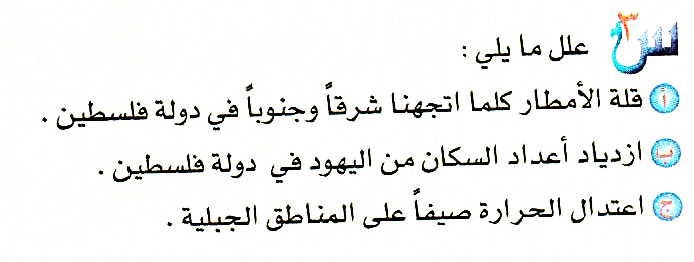 نظرا لهبوب الرياح الشمالية الشرقية الجافة
نتيجة استمرار الهجرات اليهودية إلي فلسطين 
بسبب الارتفاع عن سطح البحر
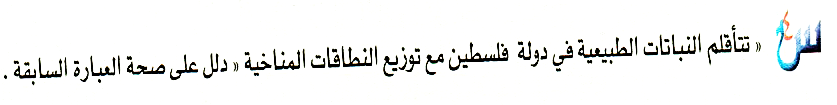 حيث توجد نباتات صحراوية في صحراء النقب وكذلك توجد نباتات البحر المتوسط
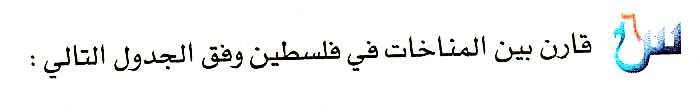 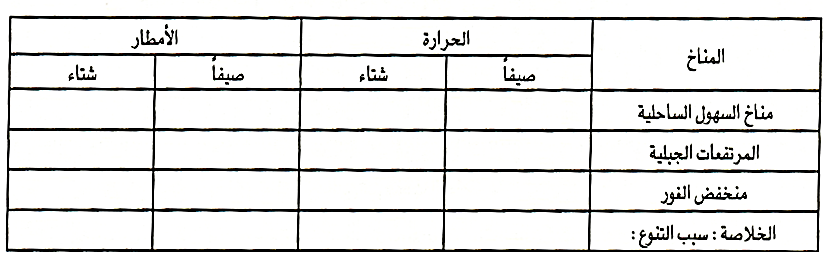 ممطر
جاف
معتدل
معتدل
ثلوج
جاف
منخفضة
معتدلة
أمطار
جاف
دافئ
شديد الحرارة
رياح شمالية ممطرة
الرياح الشرقية الجافة
التضاريس
التضاريس
ما السمات المناخية لهضبة النقب ؟
يسودها مناخ صحراوي شديد الحرارة صيفا , شديد البرودة شتاء
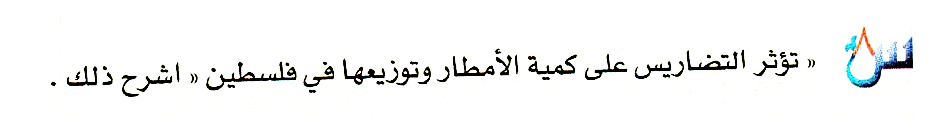 حيث تختلف كمية الأمطار علي المناطق الساحلية وتقل بالداخل
التالي
السابق
الرئــــيسية
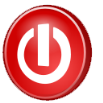 الحركة الصهيونية واطماعها في دولة فلسطين
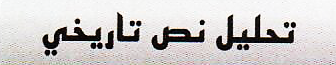 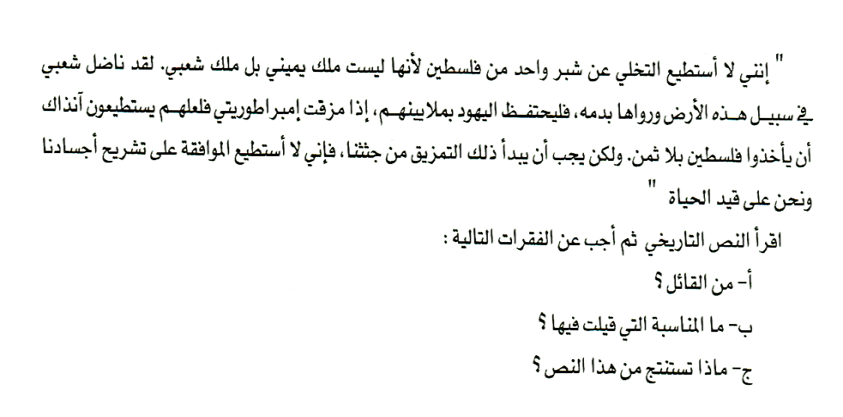 الإجابة
القائل ( السلطان عبد الحميد الثالث ) 
المناسبة التي قيلت فيها ( عندما عرض عليه اليهود بالسماح بهجرة اليهود إلي فلسطين ) 
ماذا تستنتج من هذا النص ( أمانة وحب السلطان لفلسطين وعدم خيانته لشعب فلسطين
المطلوب
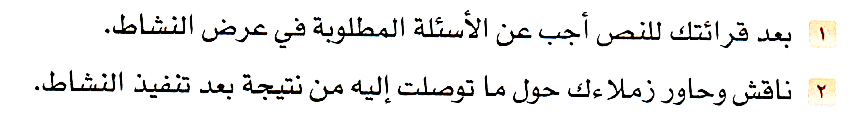 المطلوب
أصدر وزير خارجية بريطانيا بلفور تصريحه المعروف بوعد بلفور وكان التصريح في صورة خطاب وجهه إلي إدموند روتشيلد أبرز اليهود في رعايته للاستبيان في فلسطين وكان نص التصريح كما يلي : 
إن حكومة جلالة الملك تنظر بعين العطف إلي تأسيس وطن قومي للشعب اليهودي في فلسطين وستبذل جهدها لتسهل تحقيق هذه الغاية علي أن يفهم جليا أنه لن يؤتي بعمل من شأنه أن يضر بالحقوق المدنية والدينية التي يتمتع بها الطوائف غير اليهودية المقيمة الأن في فلسطين ولا الحقوق أو الوضع السياسي الذي يتمتع به اليهود في البلدان الأخرى  
أقرأ النص السابق ثم أجب عن الفقرات التالية 
من هو بلفور ؟ 
متي صدر تصريح وعد بلفور ؟
حدد من النص الجملتين اللتين تشيران إلي 
وصف الأقلية اليهودية التي تعيش في فلسطين بأنها شعب في فلسطين 
جعل عرب فلسطين في عداد الأقليات وتجنب وصفهم ب العرب 
لماذا يعد تصريح بلفور تصريحا سياسيا ليس له صفة الإلزام القانوني ؟
الإجابة
وزير خارجية بريطانيا 
 1335 – 1917
 تأسيس وطن قومي للشعب اليهودي في فلسطين 
( الطوائف غير اليهودية المقيمة الأن في فلسطين ) 
لأنه وعد من لا يملك لمن لا يستحق
أسئلة التقويم
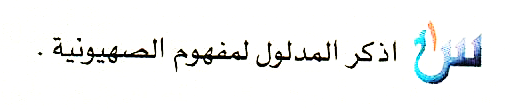 هي حركة سياسية يهودية ظهرت في وسط وشرق أوروبا ودعت اليهود إلي العودة إلي دار الآباء وهي ( فلسطين ) أو إسرائيل
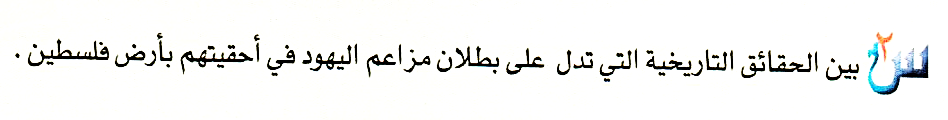 أول من سكن فلسطين الكنعانيون وهم قبائل عربية
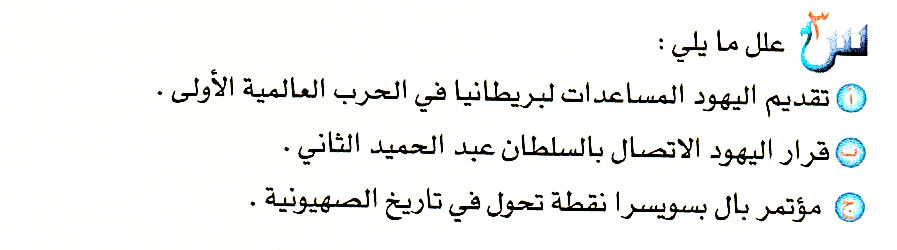 (أ)  للوقوف بجانب اليهود لإقامة وطن لهم في فلسطين 
(ب) لكي يسمح لهم بالهجرة إلي فلسطين 
(ج) حيث قرر اليهود إقامة وطن قومي لهم في فلسطين
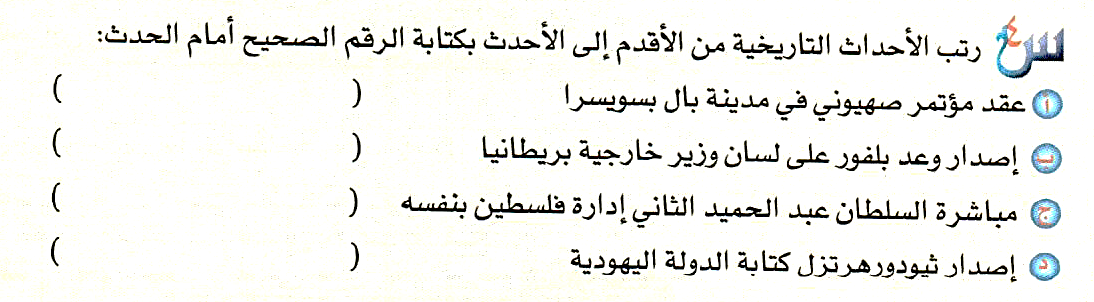 ب
د
أ
ج
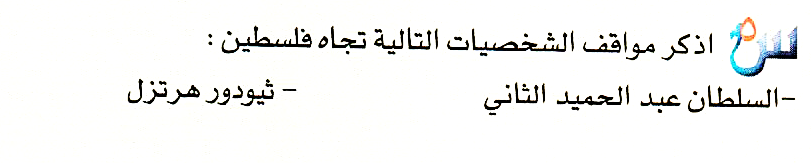 وقف بدة وحزم ضد الخطر اليهودي 
 عمل علي إقامة وطن لليهود في فلسطين وتهجير أهلها من العرب
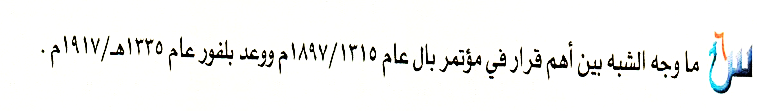 إقامة وطن قومي لليهود في فلسطين
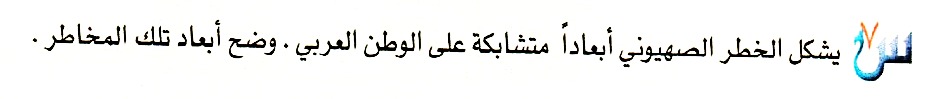 يفصل البلدان العربية ويحدد كل الدول العربية وزريعة للمخاطر والمشكلات
توقع أبعاد الخطر الصهيوني
سيؤثر عل ثقافة ودين العرب والمسلمين إلا إذا اتحدوا ضد هذا الخطر
الانتداب البريطاني علي دولة فلسطين
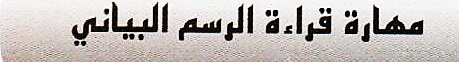 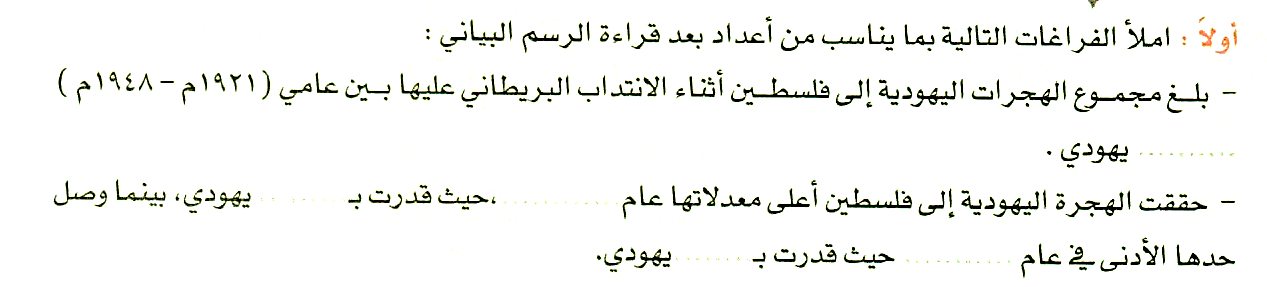 62 الف
33 ألف
1925
4 الاف
1931
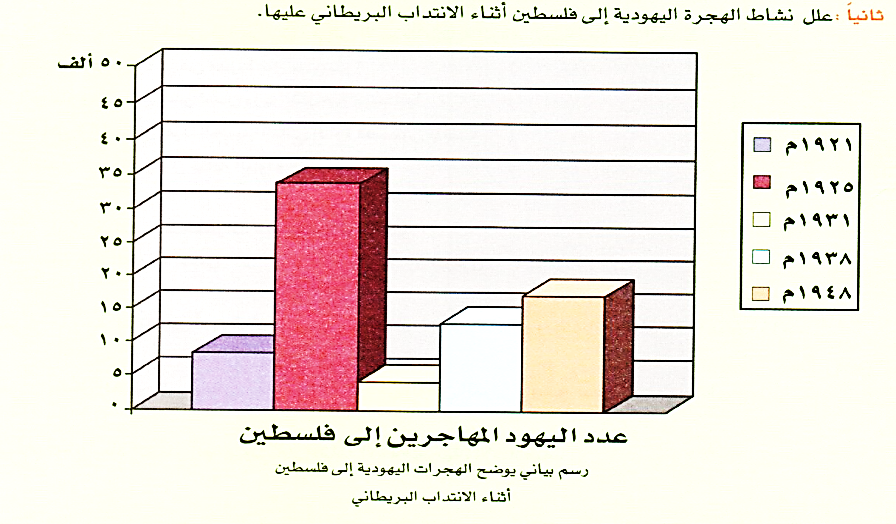 المطلوب
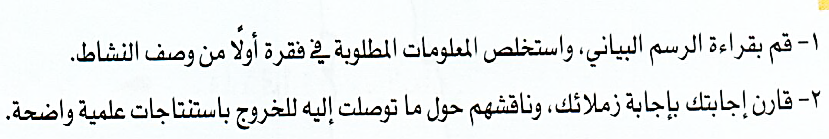 تنمية مهارة قراءة الخريطة
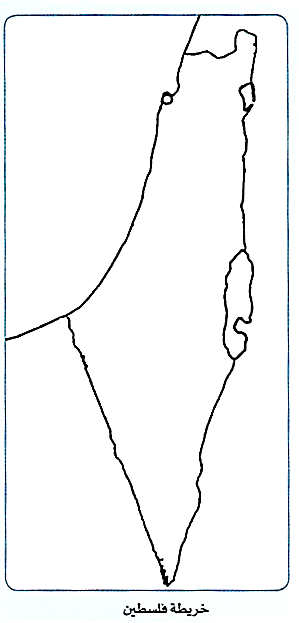 المطلوب
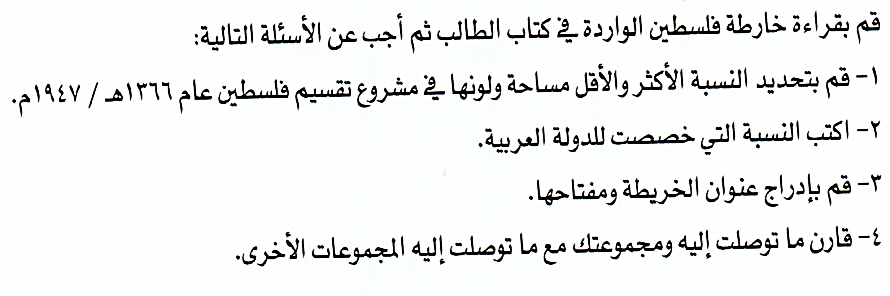 الإجابة
أسئلة التقويم
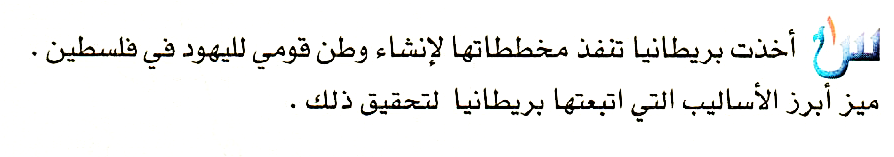 1 عينت يهودي مندوبها السامي لها في فلسطين 
عينت عدد كبير من اليهود في المناصب الكبري
أجبرت الأهالي علي بيع أراضيهم لليهود
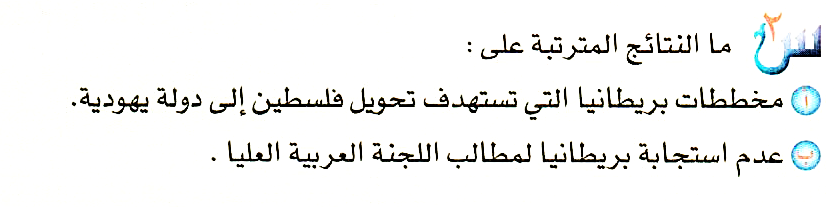 (أ) اتضح للفلسطينيين مخططات بريطانيا ولذلك قامت عدد كبير من حركات المقاومة 
(ب) انضمام مجاهدين من مختلف الدول العربية إلي المقاومة الفلسطينية
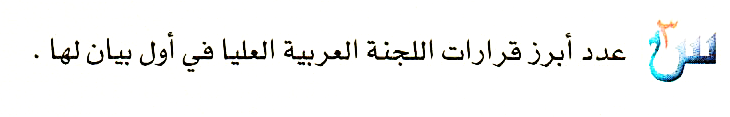 إيقاف الهجرة اليهودية 
منع نقل الأراضي إلي اليهود 
إنشاء حكومة فلسطينية
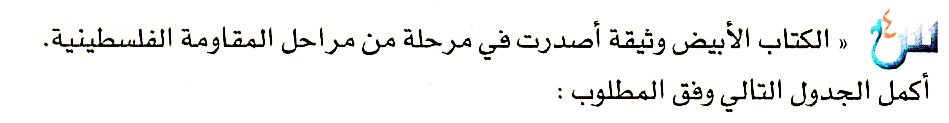 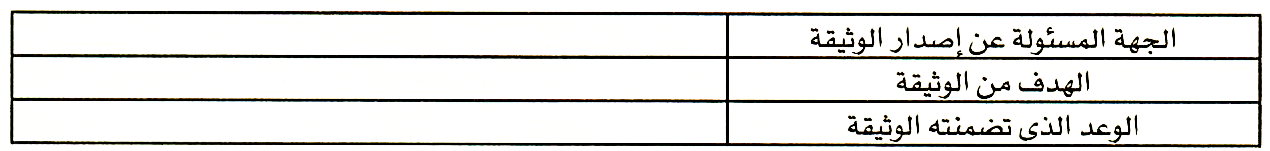 بريطانيا
استمالة العرب إلي جانبها في الحرب العالمية الثانية
إنشاء دولة فلسطينية موحدة
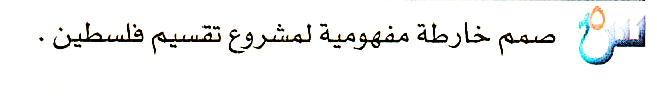 قرار تقسيم فلسطين
دولة فلسطينية عربية
دولة يهودية
القدس إشراف دولي
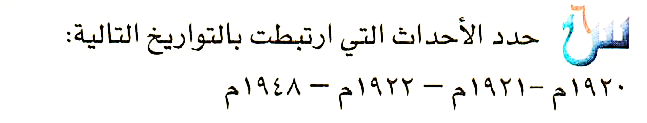 (1920 ) مؤتمر سان ريمو 
(1921) بداية المقاومة 
(1922) إنشاء وكالة يهودية
(1984) الحرب الفلسطينية
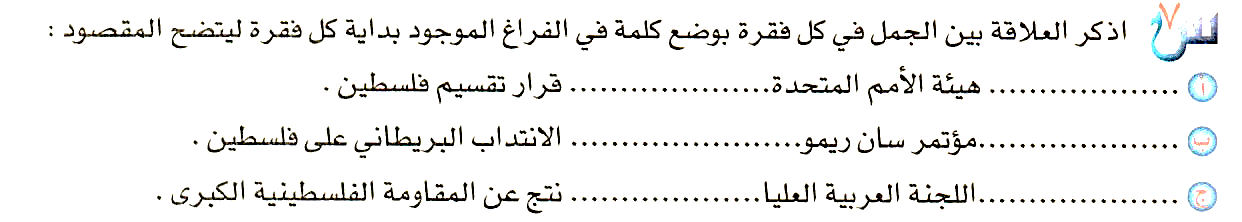 أصدرت
1947 هـ
بدأ
بعد
شكلت
لما
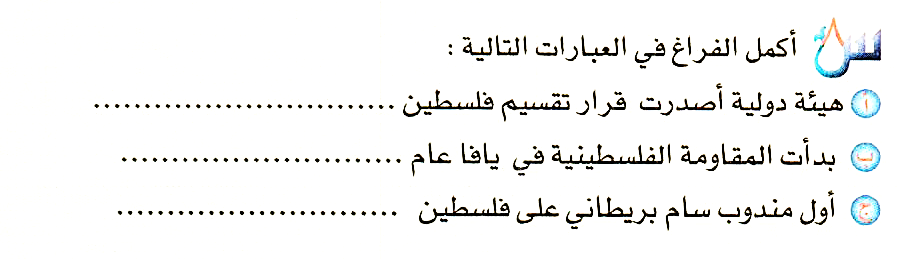 هيئة الأمم المتحدة
1921
هيربرت صموئيل
الحروب ضد اليهود
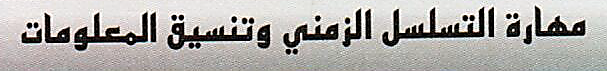 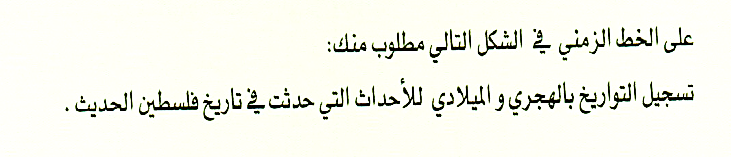 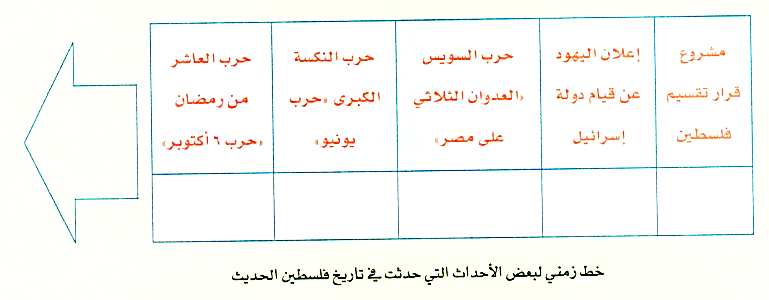 1393 هـ
1973 م
1387 هـ
1967 م
1375 هـ
1956 م
1367 هـ
1948 م
1366 هـ
1947 م
المطلوب
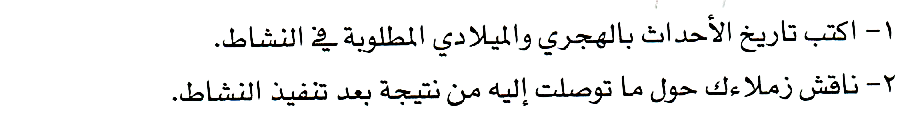 تنمية مهارات إكمال بيانات الخريطة
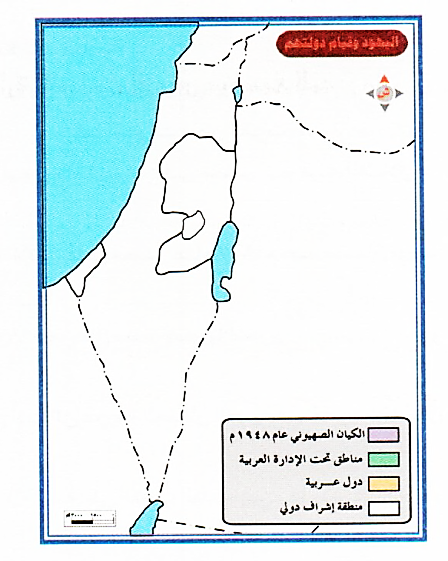 المطلوب
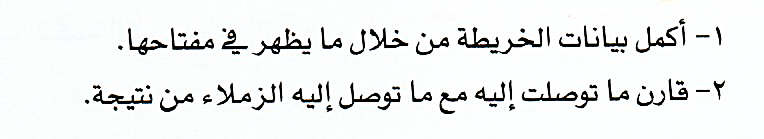 القدس
أسئلة التقويم
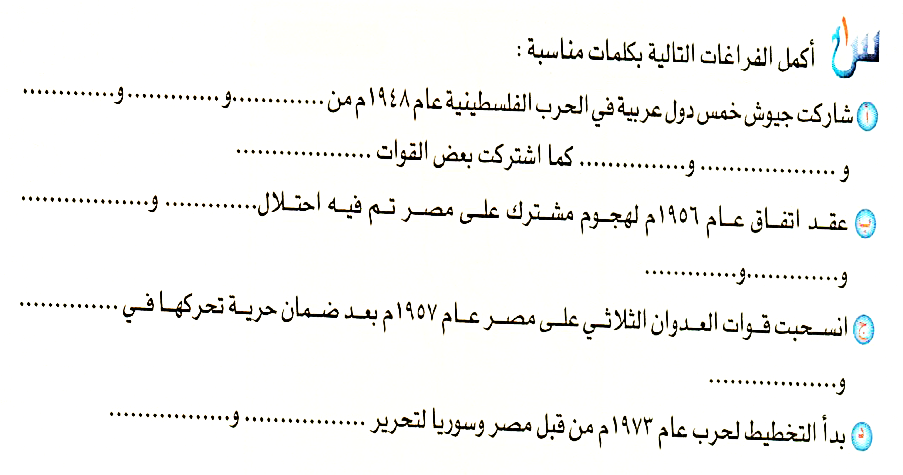 الأردن
لبنان
مصر
السعودية
العراق
سوريا
غزة        سيناء
شرم الشيخ   قناة السويس
قناة السويس
خليج العقبة
غزة          سيناء و مرتفاعت الجولان
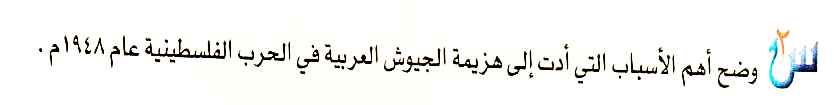 تدخل مجلس الأمن 
مساعدة أمريكا والغرب لإسرائيل
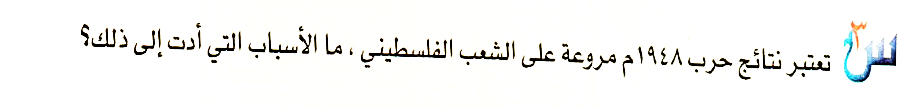 حيث احتل اليهود ثلاثة أرباع فلسطين وشرد اكثر من مليون فلسطيني
علل ما يأتي
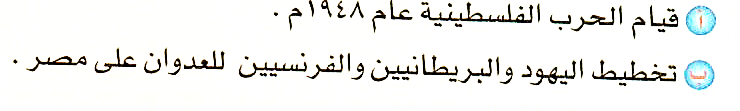 (أ) بسبب اعلان اليهود قيام دولتهم
(ب) بسبب إعلان مصر تأميم قناة السويس
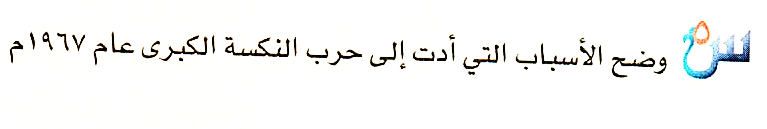 انزعاج اليهود من الفدائيين 
الاستلاء علي المقدسات في القدس
توسيع مساحة أراضي فلسطين
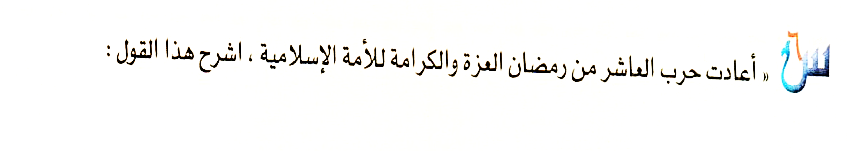 حيث أعادت للعرب كرامتهم بعد النكبة الكبري وهزم اليهود هزيمة كبيرة
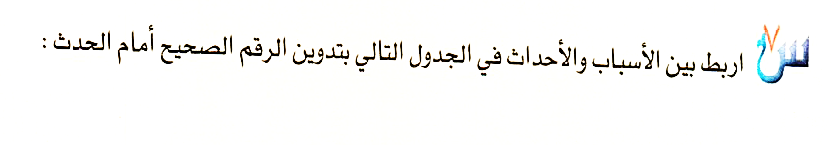 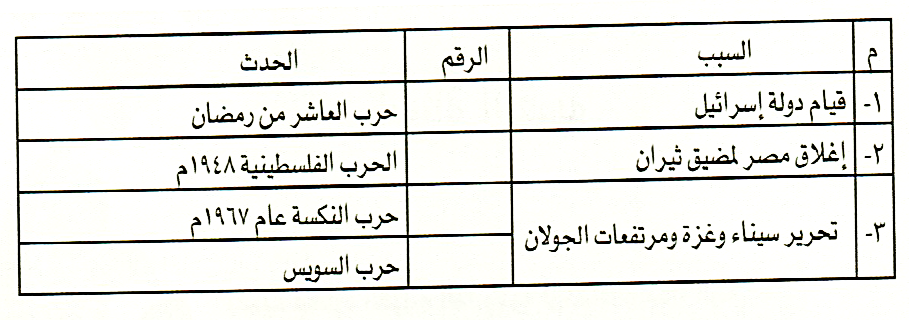 3
1
2
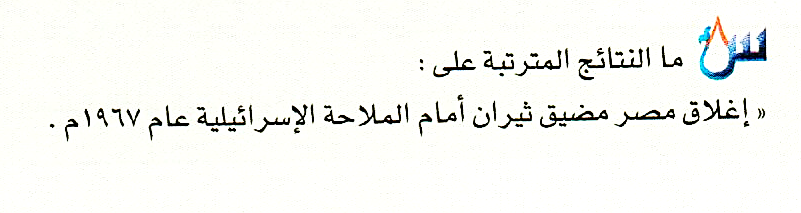 اتخذت إسرائيل من ذلك زريعة وهاجمت مصر و سوريا والأردن واحتلت مساحات كبيرة منهم
موقف المملكة العربية السعودية من قضية فلسطين
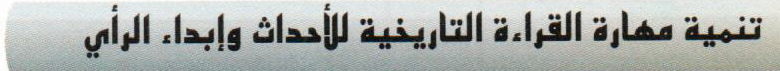 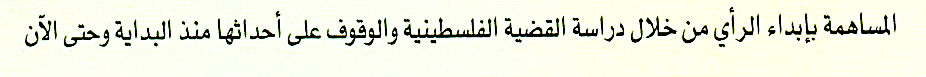 المطلوب
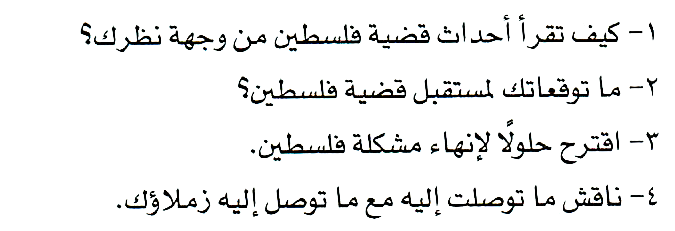 الإجابة
أري  ان المسلمين والعرب تهاونوا كثير في قضية فلسطين ويجب الوحدة مرة ثانية 
ان تحل بإذن الله عز وجل  بعد اتحاد العرب والمسلمين 
اتحاد المسلمين والعرب والعودة للتمسك بالدين والعودة للتقدم العلمي والتقني
تنمية مهارات البحث والاستنتاج
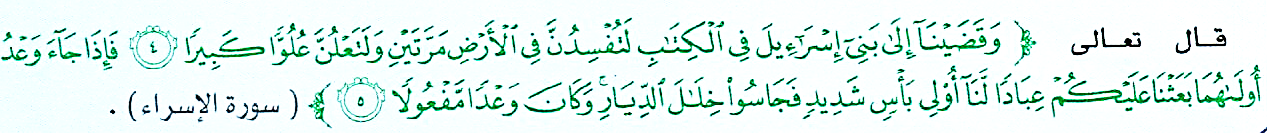 المطلوب
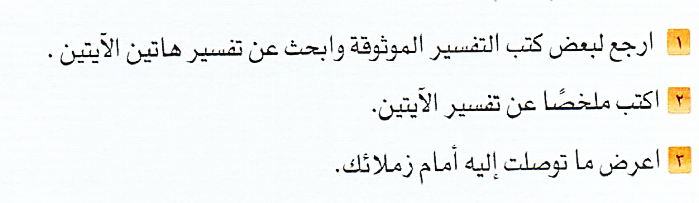 الإجابة
أن الله تعالي فرض علي بني اسرائيل انهم سيعصونه مرتين ويعلون في الأرض ويستكبرون ويتجبرون ويتجرؤون علي الله ورسوله ثم يرسل الله عز وجل عليهم من يعذبهم ويشردهم ويقتلهم
أسئلة التقويم
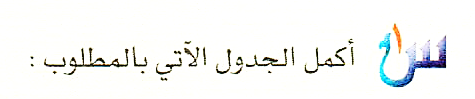 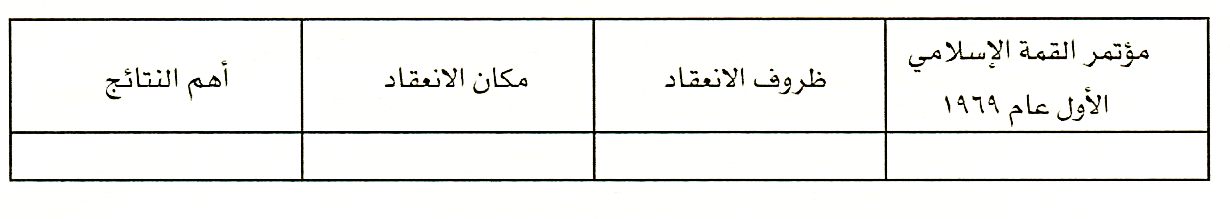 إنشاء منظمة التعاون الإسلامي
إحراق اليهود للمسجد الأقصي
الرباط
1381 هـ
بم تفسر
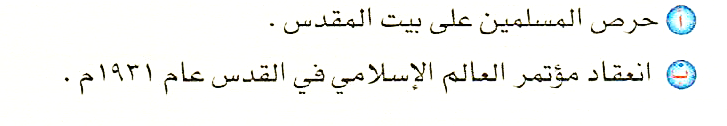 (1) لمكانته وأهميته الدينية 
(2) للتصدي لخطر اليهود
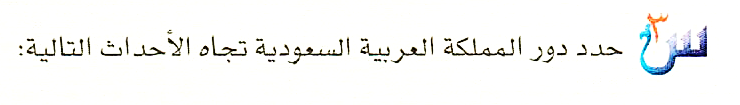 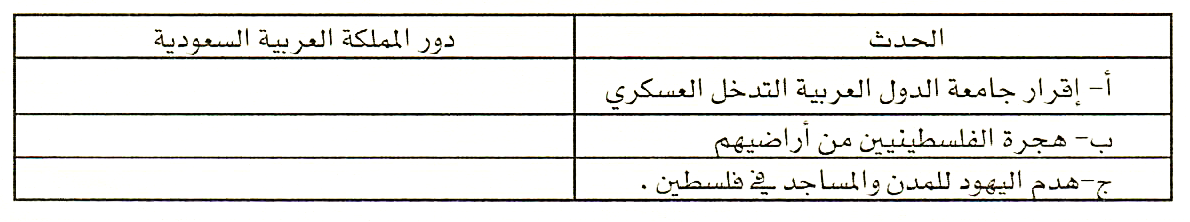 ساهمت بجيشها
رحبت بألاف الفلسطينيين علي أراضيها
إعادة تعمير القري والمساجد
وضح الغرض من إنشاء كل من
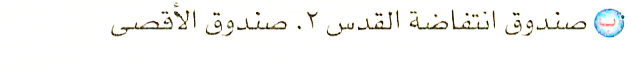 لدعم الانتفاضة الفلسطينية 
تمويل مشاريع تحافظ علي الهوية الإسلامية في القدس
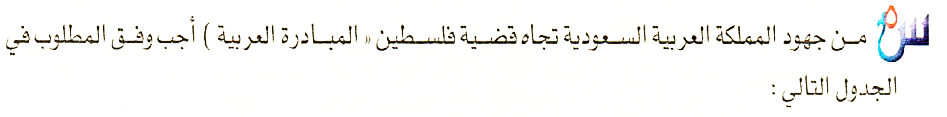 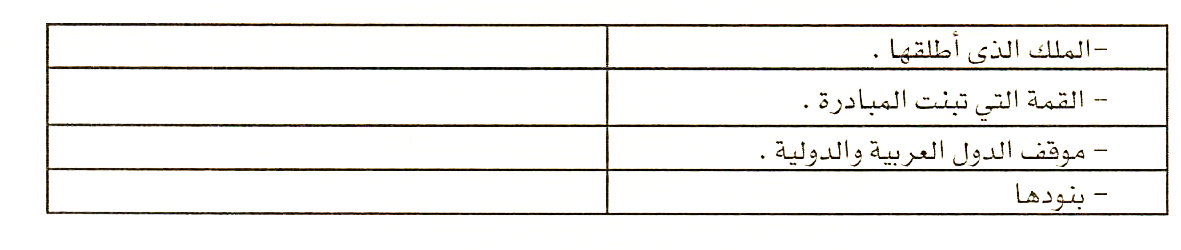 الملك عبد الله بن عبد العزيز
القمة العربية في بيروت
الإشادة بهذه المبادرة
إقامة دولة فلسطينية للفلسطينيين , عودة اللاجئين , الانسحاب من الجولان